Межклеточные взаимодействия.
Лекция по курсу «Цитология».

Автор-составитель: доцент кафедры анатомии, 
физиологии человека и животных ФГБОУ ВПО «ЧГПУ»,
д.б.н. Ефимова Н.В.

Челябинск, 2012.
План лекции:
Контактные взаимодействия клеток.
Дистантные взаимодействия клеток.
1 вопрос:Контактные взаимодействия клеток.
Роль межклеточных контактов в многоклеточном организме:
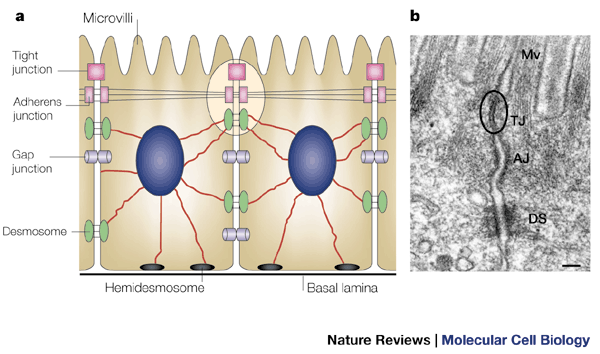 Существование отдельных жидкостных компартменов  (сред) с разным молекулярным составом является важным для развития и поддержания  
многоклеточных организмов.
Компартменты в многоклеточном организме выделяются с помощью эпителиальных клеточных слоёв (пластов), которые функционируют как барьеры для поддержания определенной внутренней среды (гомеостаза) в каждом отдельном органе и организме в целом.
Межклеточные контакты – это …
… специализированные клеточные структуры, скрепляющие клетки при формировании тканей, создающие барьеры проницаемости и служащие для межклеточной коммуникации.
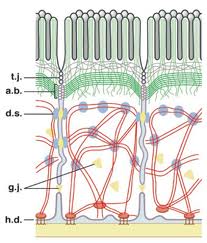 Функциональные типы МКК:
I. Замыкающие (плотные) контакты:
формируют в слое клеток барьер проницаемости, разделяющий различные по химическому составу среды (например, внешнюю и внутреннюю среды) и препятствующий проникновению веществ через межклеточные пространства.
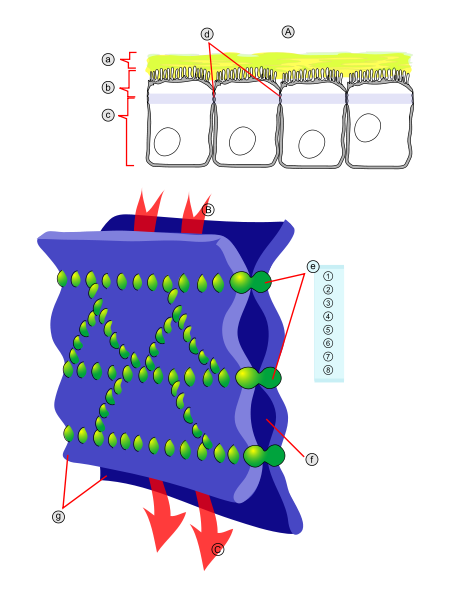 внешняя среда
внутренняя среда
zonula occludens =  поясок замыкания
Примеры замыкающих контактов:
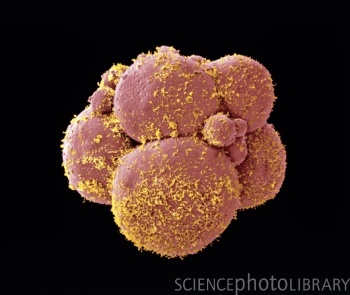 морула и трофобласт (эмриогенез),
альвеолоциты лёгких,
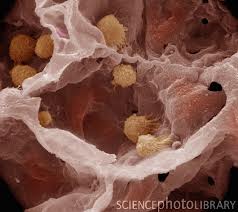 эндотелий сосудов,
эпителий кишечника и почек
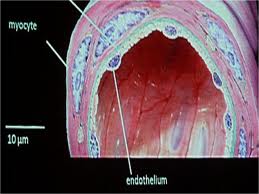 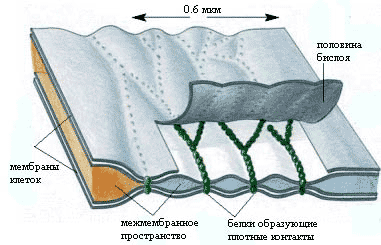 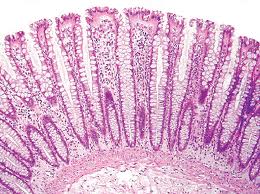 I. Замыкающие (плотные) контакты:
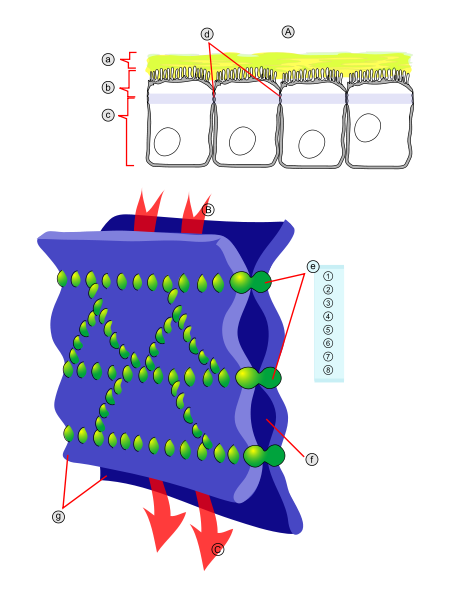 расположены на апикальных поверхностях клеток;
состоят из непрерывных цепочек белковых молекул (клаудины и окклюдины), соединяющих («сшивающих») мембраны соседних клеток.
0,6 мкм
Замыкающие (плотные) контакты
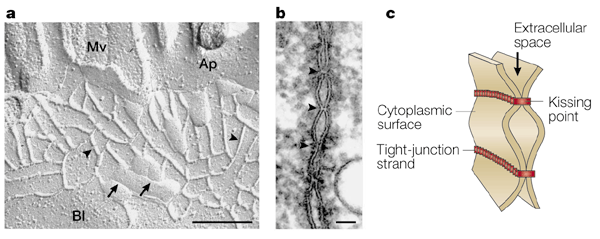 Функции плотных контактов:
Механически соединяют клетки эпителия между собой → эпителиальный пласт.
Обеспечивают барьер проницаемости парацеллюлярного (межклеточного) пути транспорта большинства веществ через эпителий, т.е. вещества избирательно транспортируются только через мембраны и цитоплазму клеток. 
Сохраняется функциональная полярность клеток эпителия. На апикальной (смотрящей в просвет органа или на поверхность тела) поверхности локализованы одни белки, а на базолатеральной (нижне-боковой) — другие белки.
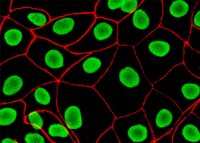 Количество Плотных Контактов коррелирует с проницаемостью эпителиев.
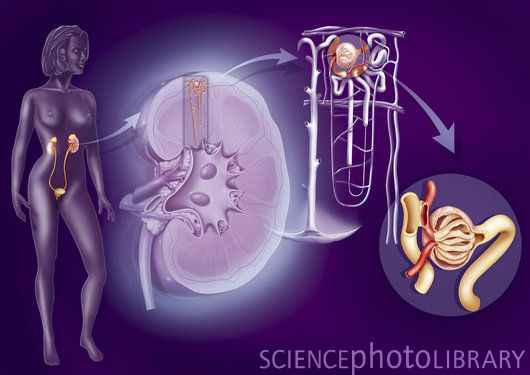 Эпителии с небольшим числом ПК (почечные канальцы нефрона) более проницаемы для воды и растворов, чем эпителиис многочислен-ными ПК (мочевой пузырь).
Плотные контакты:
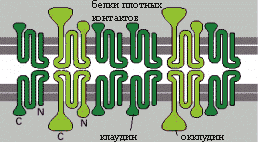 Для поддержания целостности плотных контактов необходимы двухвалентные катионы Mg2+ и Ca2+. 
Контакты могут динамично перестраиваться (вследствие изменений экспрессии и степени полимеризации окклудина) и временно размыкаться (например, для миграции лейкоцитов через межклеточные пространства).
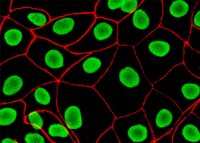 Транс-эндотелиальная миграция клеток: норма и патология …
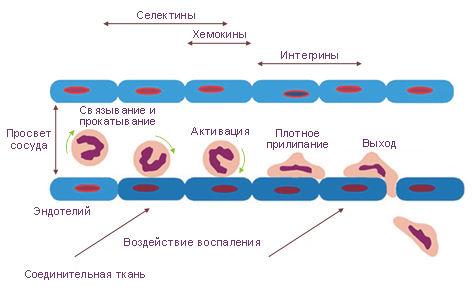 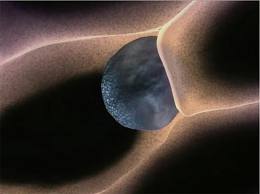 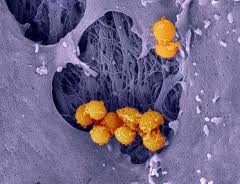 Золотистый стафилококк проделывает тоннель в эндотелии капилляров.
II. Адгезивные (прикрепительные) контакты
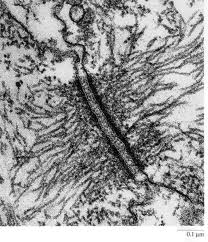 Механически скрепляют клетки между собой,                              с межклеточным матриксом или базальной пластинкой.
 Образуются между клетками тех тканей, которые могут подвергаться трению, растяжению и другим механическим воздействиям (например, эпителиальные клетки, клетки сердечной мышцы).
0,1 мм
2.1. Десмосома – самый распространённый и сложноорганизованный МКК:
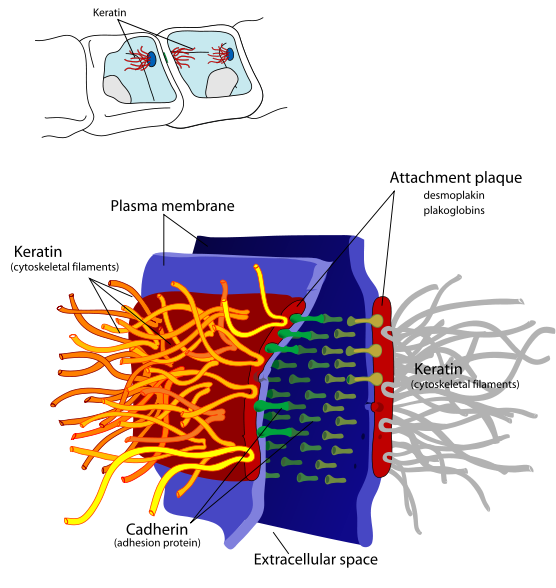 Со стороны цитоплазмы к десмосомам прикрепляются промежуточные филаменты (кератиновые или десминовые) которые формируют в цитоплазме сеть, обладающую большой прочностью на разрыв. 
Через десмосомы промежуточные филаменты соседних клеток объединяются в непрерывную сеть, охватывающую всю ткань.
1
Ультраструктура десмосомы:
Десмосома в примембранном пространстве представлена пластинкой прикрепления, состоящей из 12 типов адапторных белков (десмоплакин), которые соединены  с промежуточными филаментами. 
Белки клеточной адгезии, формирующие десмосомы - кадгерины, являются трансмембранными Са2+ -связывающими белками; обеспечивают гомофильное соединение клеток,  когда между собой соединяются две одинаковые по строению молекулы белка.
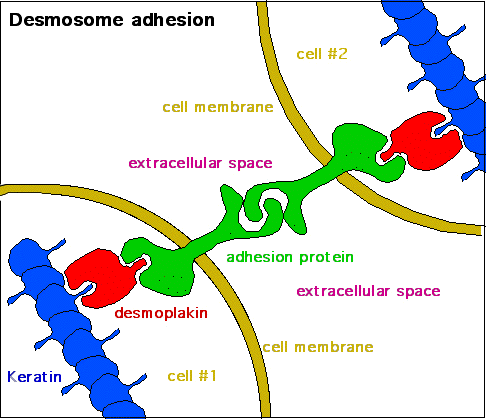 2
3
Десмосома = пятно слипания (macula adherens)
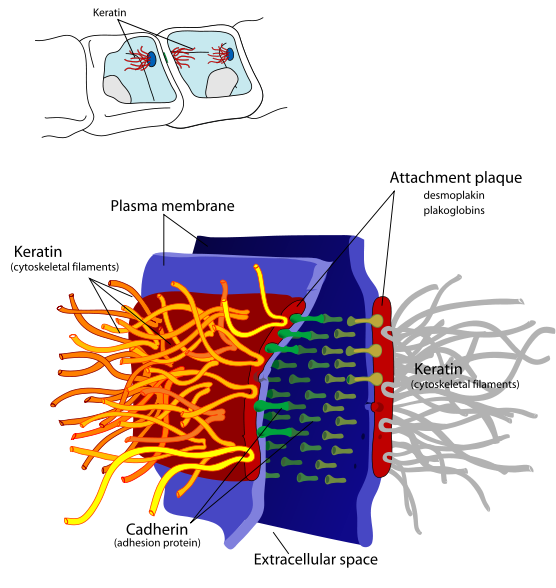 ДЕСМОСОМА
1) промежуточ-ные филаменты цитоскелета (кератины, десмины);
2) адапторные белки (десмоплакины);
3) адгезивные трансмембранные белки (кадгерины).
Разновидности десмосом:
Существуют 3 типа десмосом - точечные, опоясывающие и полудесмосомы (гемидесмосомы). 
Точечная десмосома представляет собой небольшую площадку (диаметром до 0,5 мкм), соединяющую мембраны двух соседних клеток. Количество точечных десмосом на одной клетке может достигать 2.000. 
Полудесмосомы – контакты, образующиеся между клетками и внеклеточным матриксом.
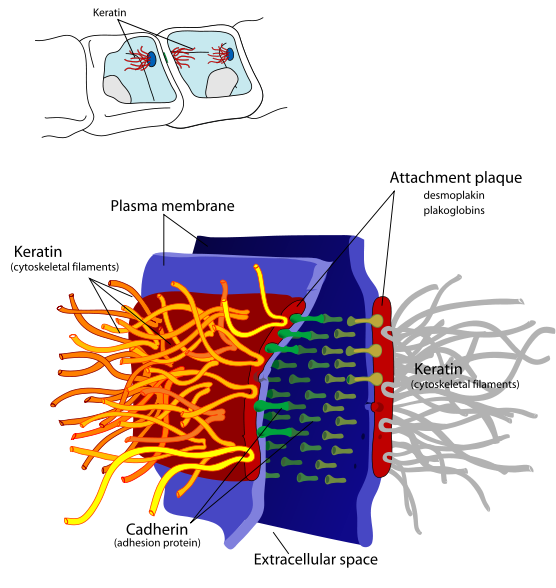 С нарушением функции десмосом связаны кожные болезни, которые объединены под названием «пузырчатка» (pemphigus).
С нарушением функции десмосом связаны кожные болезни, которые объединены под названием «пузырчатка» (pemphigus).
Обычно они имеют аутоиммунную природу, хотя сходные патологии могут быть и наследственными. 
При пузырчатке антитела атакуют белки десмосом - десмоглеины. У больных образуются пузыри, так как слои эпидермиса разрываются, часть его клеток гибнет, а в образующиеся полости поступает межклеточная жидкость.
При нарушении функции гемидесмосом (полудесмосом) развивается буллёзный эпидермолиз (врожденная, буллёзная пузырчатка). При малейшем механическом воздействии эпидермис кожи отстаёт от базальной пластинки, под ним образуются пузыри с серозным или геморрагическим содержимым. Одна из причин этого заболевания — мутации гена коллагена XVII. Данный вариант заболевания наследуется по аутосомно-рецессивному типу.
Симптомы пузырчатки:
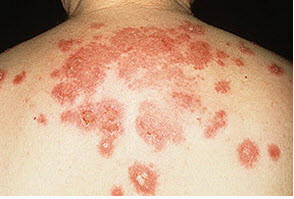 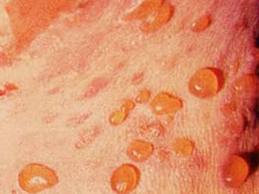 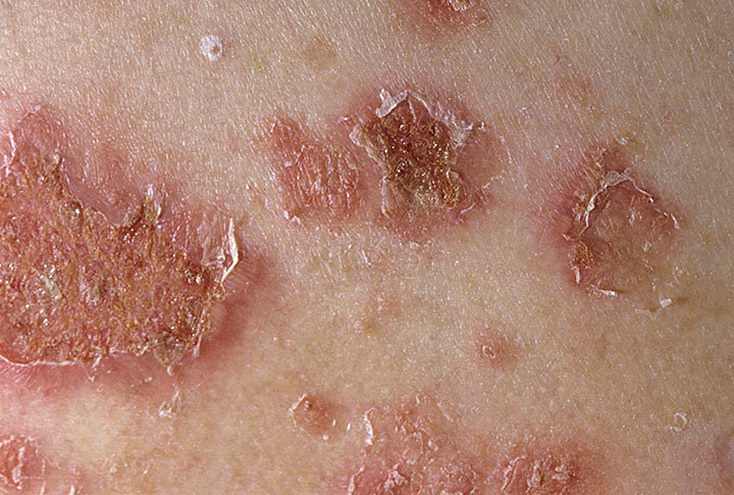 Пузыри с серозным или геморрагическим содержимым
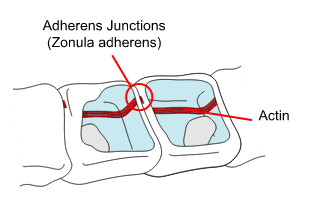 2.2. Поясок слипания:
Целиком окружает клетку и обеспечивает прилипание (адгезию) соседних клеток.
Со стороны цитоплазмы формируется электронно-плотными пластинками, состоящими из актиновых филаментов, «пришитых» к плазмолемме вспомогательными адапторными белками (α-актинин, винкулин, катенин).
В межмембранном пространстве МКК обусловлен взаимодействием трансмембранных белков – кадгеринов.
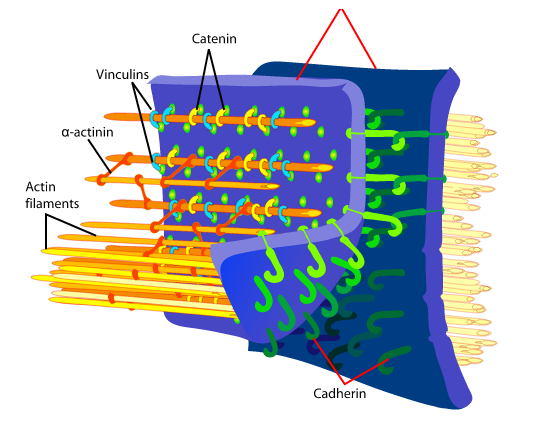 1
2
Zonula adherens = 
поясок слипания
3
2.3. Фокальные контакты клеток
Рецепторные белки матрикса связывают волокна матрикса  с рецепторами мембраны, которые в свою очередь через линкерные (адаптерные) белки соединяются с актиновыми филаментами цитоскелета, которые могут натягивать контакт.
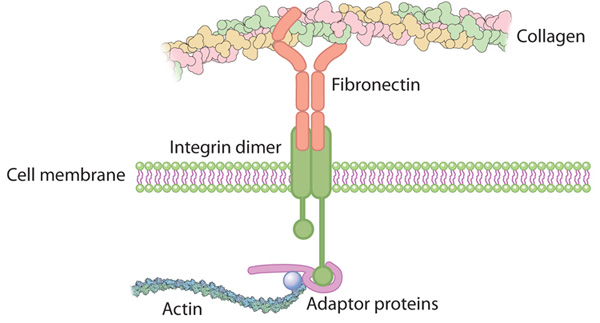 Сигнальная функция ФК
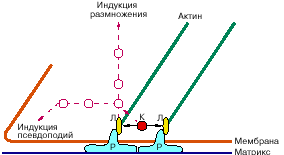 Индукция размножения
актин
В фокальных контактах содержатся также специальные регуляторные белки (киназы - К), которые могут менять состояние и прочность контакта.
Индукция псевдоподий
Красным пунктиром обозначены гипотетические пути проведения сигналов от фокальных контактов в клетку. Через ряд промежуточных белков (красные круги) такие пути могут активировать размножение клеток и вызывать образование новых псевдоподий на поверхности клетки.
МКК и поведение клеток
Пролиферация клеток
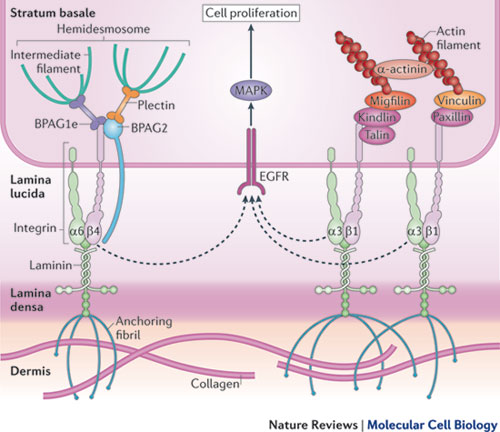 МКК и поведение клеток …
Сборка-разборка фокальных контактов (ФК) происходит за 10-120 мин, и эти структуры типичны для относительно медленно двигающихся клеток.
Фокальные контакты – необходимое условие миграции клеток …
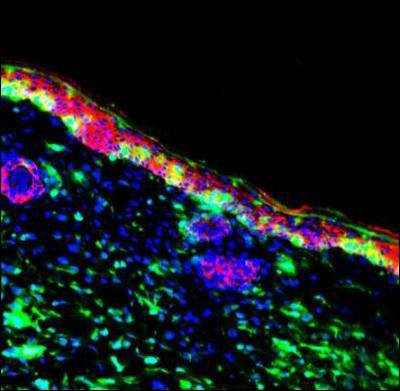 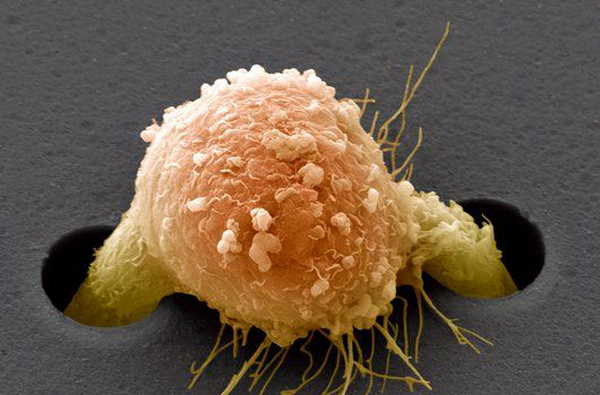 Миграция клетки рака молочной железы.
Клетки костного мозга – СМхК (зеленый) способны регенерировать кожу, в том числе верхний слой эпидермиса (красный).
Функции прикрепительных контактов:
Механически скрепляют клетки между собой, с межклеточным матриксом или базальной пластинкой.
Стабилизируют цитоскелет, размеры и форму клеток; поддерживают структурную целостность ткани.
Обеспечивают двигательные реакции клеток (амебоидное движение).
Участвуют в клеточном сигналлинге.
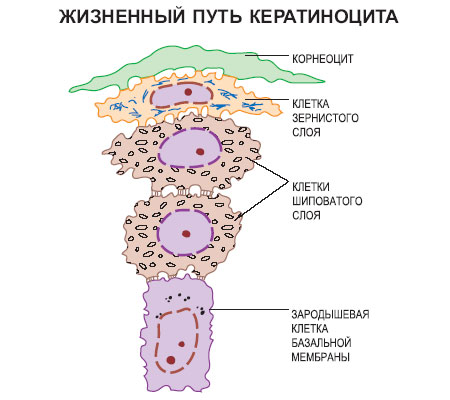 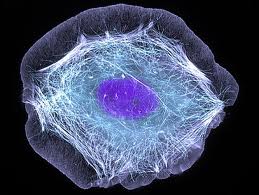 Рис. Цитоскелет кератиноцита.
Типы адгезивных (прикрепительных) контактов:
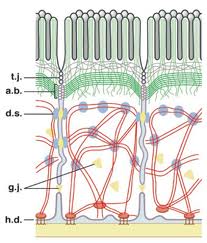 Адгезивные контакты образуются между (1) соседними клетками (десмосомы, пояски слипания) или между (2) клетками и межклеточным веществом (полудесмосомы, фокальные контакты).
Типы адгезивных (прикрепительных) контактов:
Трансмембранные белки:
Белки цитоскелета:
промежуточные филаменты
 актиновые микрофиламенты
МЕХАНИЧЕСКИЕ МКК:
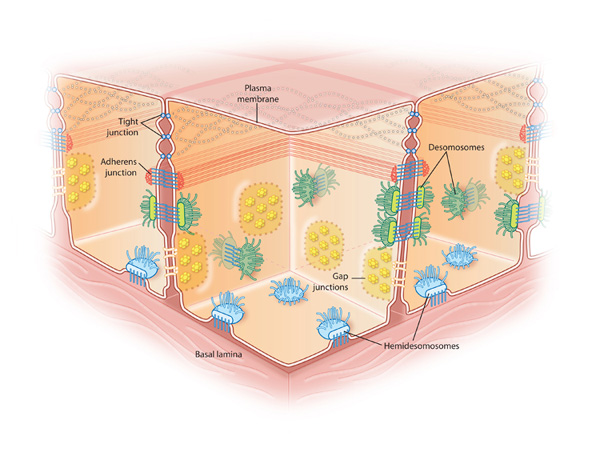 III. Коммуникационные контакты:
3.1. Щелевые контакты (нексусы):
Нексусы – это способ соединения клеток в организме с помощью белковых каналов (коннексонов). 
Через щелевые контакты могут непосредственно передаваться от клетки к клетке малые молекулы (с молекулярной массой примерно до 1.000 Д).
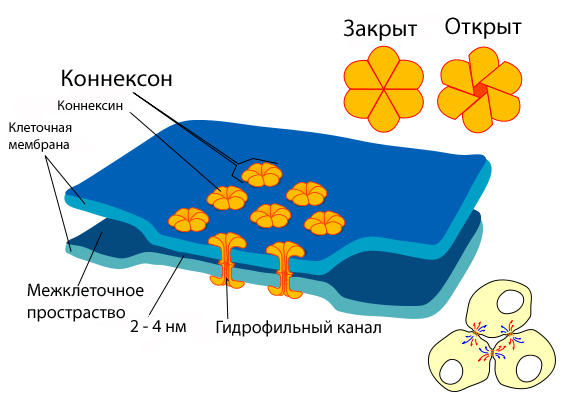 Щелевые контакты (нексусы) обеспечивают ионное и метаболическое сопряжение (взаимодействие) клеток.
3.1. Щелевые контакты (нексусы):
Отдельные коннексоны             (по несколько десятков и сотен) сосредоточены на ограниченных по площади участках мембран —бляшках (англ. plaque) диаметром 0,5-1 мкм. 
В области нексуса мембраны соседних клеток сближены, расстояние между ними составляет 2-4 нм.
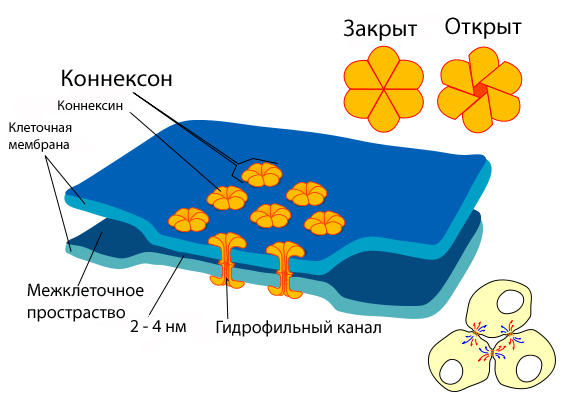 Структурную основу щелевого соединения (нексуса) составляют  коннексоны -  каналы, образуемые шестью белками-коннексинами.
Функции щелевых контактов:
В нервной системе щелевые контакты - один из способов передачи возбуждения между нейронами (электрический синапс).

В сердце щелевые контакты соединяют кардиомиоциты для обеспечения синхронности сокращения всех клеток одного отдела.
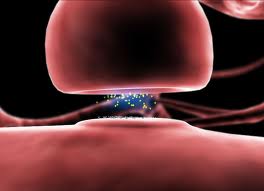 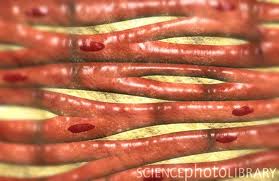 Электрическое сопряжение клеток
Электрический синапс …
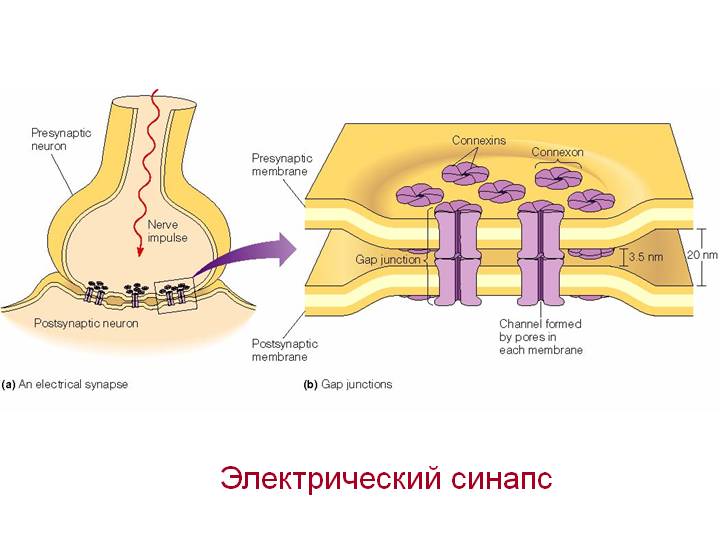 Функции щелевых контактов:
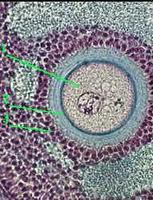 Щелевые контакты соединяют клетки фолликула с ооцитом и разрушение этой связи является одним из сигналов для овуляции ооцита.
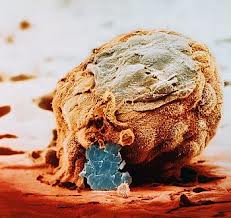 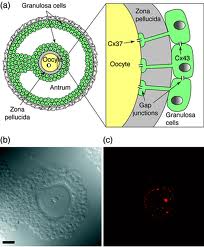 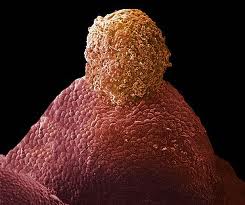 Химическое сопряжение клеток
Функции щелевых контактов:
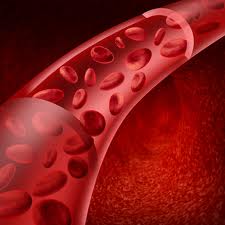 Значительную роль в функционировании организма играют так называемые полунексусы - "половинки" щелевых контактов, открытые в межклеточное пространство. 
Например, они участвуют в создании кальциевой волны в эндотелии, выпуская АТФ из клетки, что способствует поддержанию кровяного давления в сосуде.
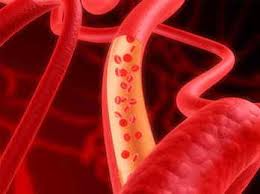 Пуринэргическая система регуляции функций
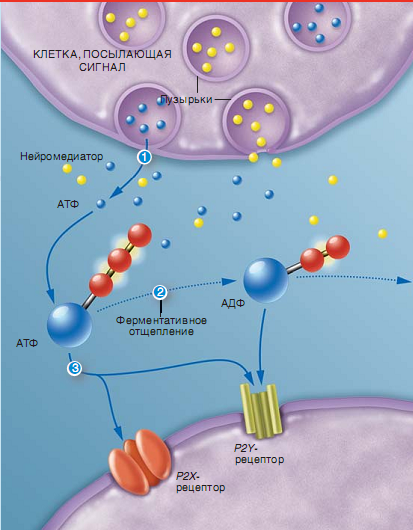 Молекула АТФ, известная прежде всего как универсальный внутриклеточный источник энергии, выполняет также коммуникативные функции.
Пуринэргическая система регуляции функций
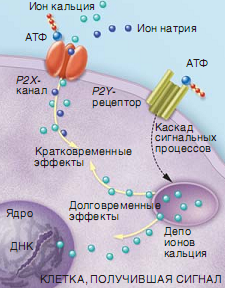 Рецепторы АТФ – это натриевые и кальциевые каналы.
Регулируемое АТФ повышение [Са2+] в клетке вызывает как краткосрочные (мышечное сокращение), так и долгосрочные эффекты (изменение генной экспрессии и, например, клеточную пролиферацию).
Действие АТФ на кровеносную систему
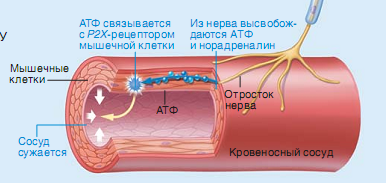 Эффект АТФ – сужение сосуда и ↑АД
В синапсах СНСмы в щель высвобождаются АТФ и нейромедиатор - норадреналин.
АТФ активирует рецепторы на стенках кровеносного сосуда и вызывает их быстрое сужение → АД повышается.
Действие АТФ на кровеносную систему
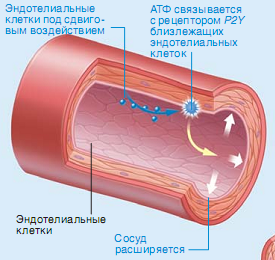 Увеличение тока крови вызывает сдвиг эндотелиальных клеток сосуда, что приводит к высвобождению АТФ, которая активирует рецепторы ближайших клеток → секреция NO → расширение сосуда → АД понижается.
Эффект АТФ – расширение сосуда и ↓АД
В некоторых клетках коннексоны могут функционировать независимо от щелевых соединений.
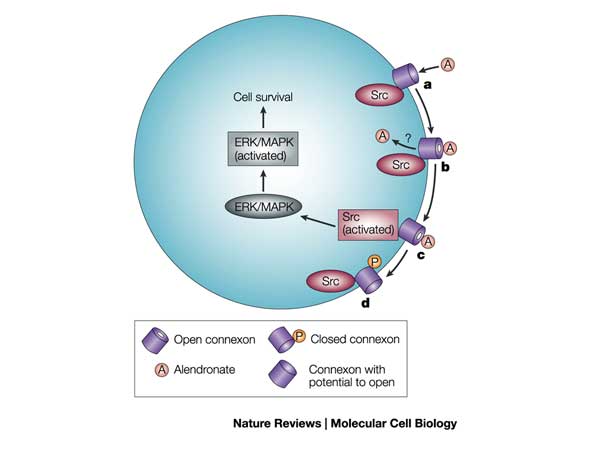 Исследования костных клеток* показали, что коннексоны могут быть рецепторами для антиапоптических сигналов (например, alendronate), трансдуцируя сигналы выживания через внутриклеточный сигнальный путь kinase/mitogen-activated protein kinase (ERK/MAPK). 
* Nature Reviews Molecular Cell Biology 4, 285 -295 (2003)
Коннексоны являются "неспецифически-управляемыми" каналами:
С коннексонами могут взаимодействовать различные белки, например, киназы, фосфорилирующие коннексины и меняющие их свойства, что может регулировать работу комуникативного канала.
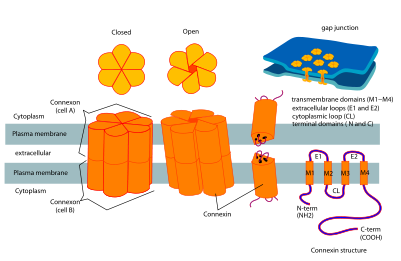 Коннексоны являются "неспецифически-управляемыми" каналами:
С коннексонами так же взаимодействуют тубулины микротрубочек, что может способствовать транспорту различных веществ вдоль микротрубочек непосредственно к каналу. 
Белок дребрин взаимодействует с коннексинами и с микрофиламентами, что также указывает на взаимосвязь каналов и организации цитоскелета клетки.
Коннексоны являются "неспецифически-управляемыми" каналами:
Коннексоны могут закрываться при действии электрического тока, Ca2+, ∆ pH или механического напряжения мембраны.
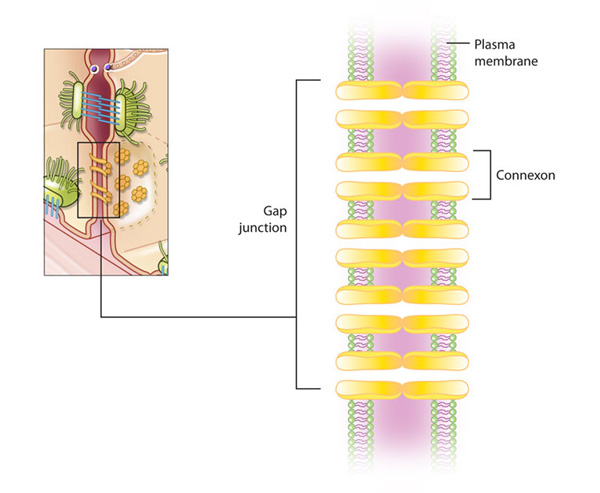 Активность мочевого пузыря зависит не только от количества выпитого, но и от времени суток.
У большинства людей мочевой пузырь по ночам ведёт себя спокойно, не будя своих хозяев по малейшему поводу.
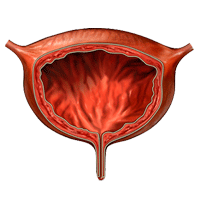 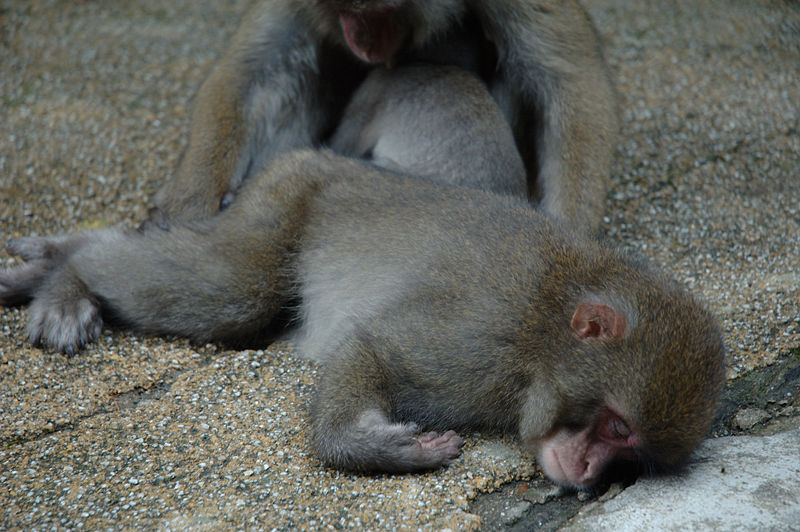 Рис. Спящие японские макаки.
Исследования на животных показали, что допустимый объём мочевого пузыря регулируется при участии белка коннексина-43.
Мыши с повышенным уровнем этого белка чаще мочились: их мочевой пузырь реагировал на меньшее, чем обычно, количество жидкости. 
Активность гена коннексина зависела от времени суток и управлялась другим белком, Rev-erbα, имеющим прямое отношение к циркадному ритму.
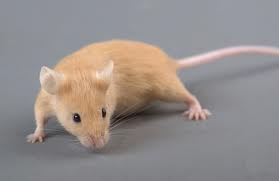 Исследования на животных показали, что допустимый объём мочевого пузыря регулируется при участии белка коннексина-43.
Коннексины недолговечны, и их запас должен всё время пополняться. 
Очевидно, избыток белков коннексинов-43, соединяющих клетки стенки мочевого пузыря делают её более жёсткой и чувствительной к избытку жидкости. Ночью же продукция белка падает, и стенка мочевого пузыря становится более эластичной.
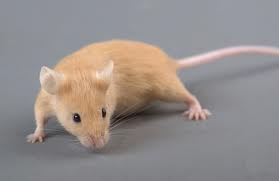 3.2. Синапсы – это …
… специализированные межклеточные контакты, обеспечивающие передачу сигналов (нервных импульсов)  возбудимым клеткам:
нейронам,
мышечными клеткам,
секреторным клеткам.
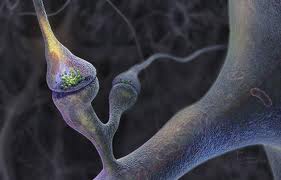 Структура химического синапса:
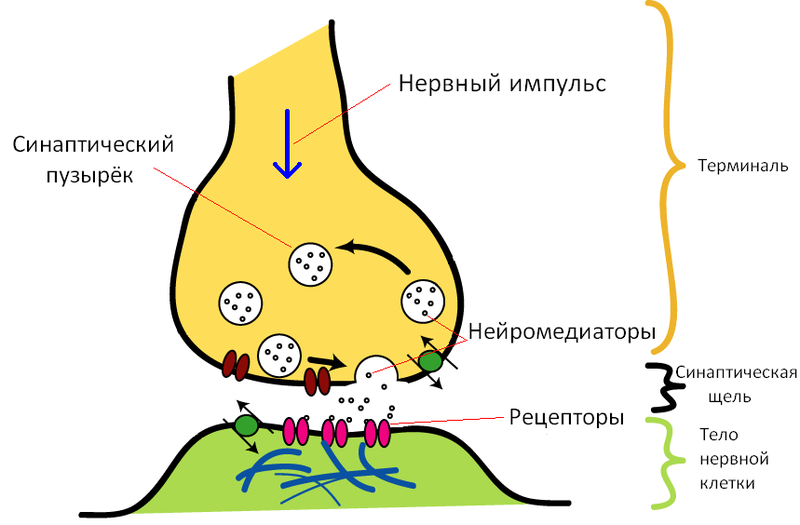 Синаптическая передача:
Синаптическая передача:
Синаптическая передача информационного сигнала:
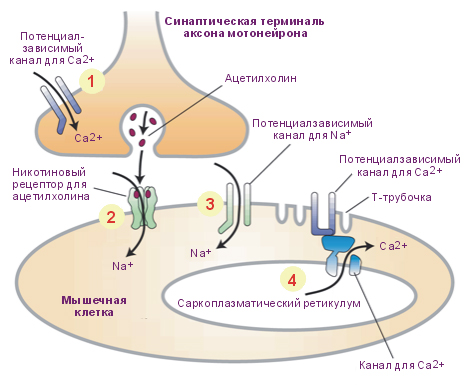 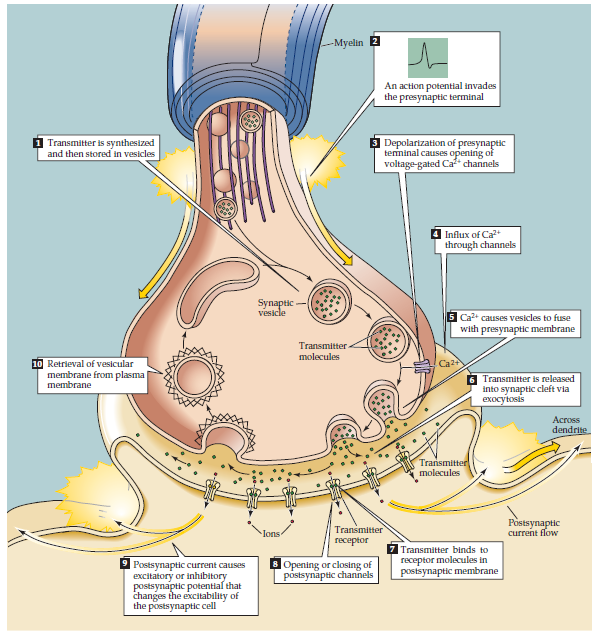 Синапти-ческая передача сигнала
Блокада синаптической передачи и её последствия.
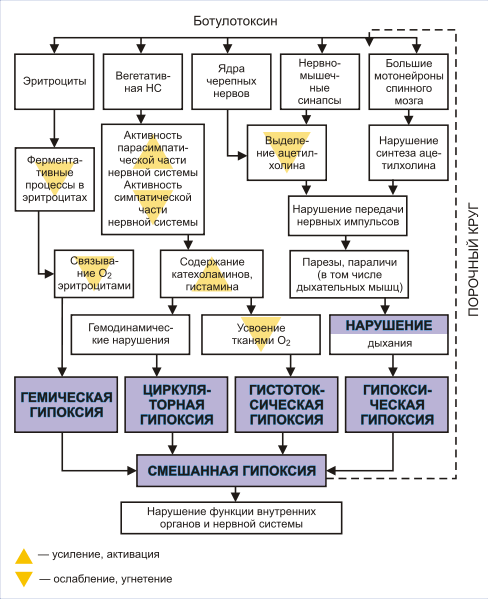 Ботулинистический и столбнячный токсины блокирают процесс экзоцитоза нейромедиаторов.
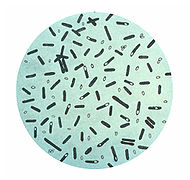 Блокада синаптической передачи и её последствия:
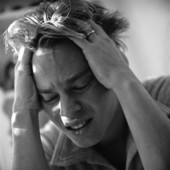 Дефекты на уровне транспортеров медиаторов (норадреналина и серотонина) – причина психических расстройств, например, маниакально-депрессивного состояния.
Блокаторы транспортёров нейромедиаторов – антидепрессанты, кокаин и амфетамины.
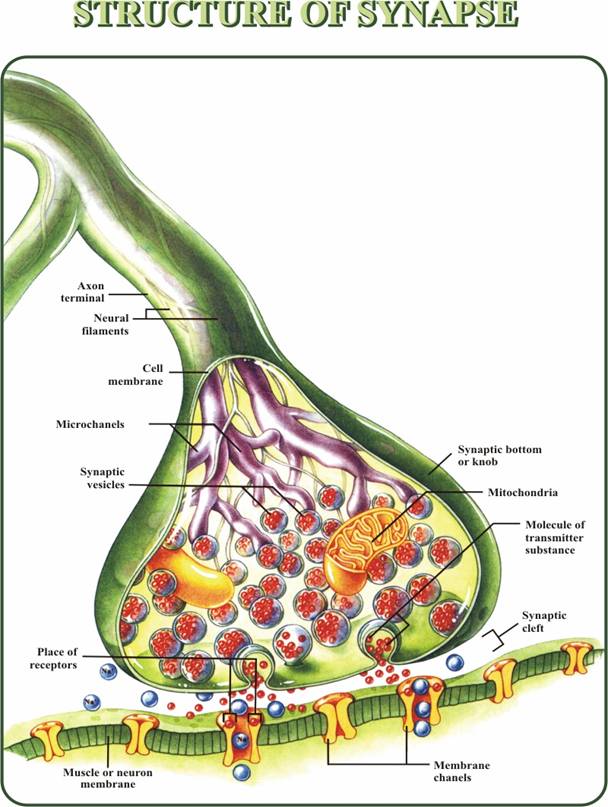 химические синапсы (клинический аспект):
Пилокарпин – миметик ацетилхолина. 
Пилокарпин широко используется для лечения глаукомы, т.к. основное при местном применении в виде глазных капель он вызывает сужение зрачка и понижение  внутриглазного давления.
холиномиметики
АХ + холинорецепторы